Merry
Christmas
www.PowerPointHub.com
Welcome to
Christmas
Lorem Ipsum is simply dummy text of the printing and typesetting industry. Lorem Ipsum has been the industry's standard dummy text ever since the 1500s,when an unknown printer took a galley of type and scrambled it to make type specimen book.
About
Christmas
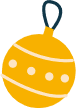 Lorem Ipsum
Lorem Ipsum is simply dummy text of the printing and typesetting industry.
Lorem Ipsum
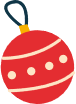 Lorem Ipsum is simply dummy text of the printing and typesetting industry.
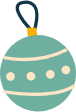 Lorem Ipsum
Lorem Ipsum is simply dummy text of the printing and typesetting industry.
Lorem Ipsum
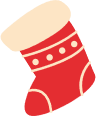 About
Lorem Ipsum is simply dummy text of the printing and typesetting industry. Lorem Ipsum has been the industry's standard dummy text ever since the 1500s
Christmas
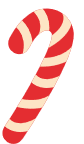 Lorem Ipsum
Lorem Ipsum is simply dummy text of the printing and typesetting industry. Lorem Ipsum has been the industry's standard dummy text ever since the 1500s
Lorem Ipsum
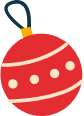 Lorem Ipsum is simply dummy text of the printing and typesetting industry. Lorem Ipsum has been the industry's standard dummy text ever since the 1500s
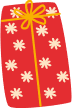 Lorem Ipsum
Lorem Ipsum is simply dummy text of the printing and typesetting industry. Lorem Ipsum has been the industry's standard dummy text ever since the 1500s
About
20%
Christmas
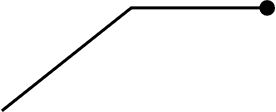 Lorem Ipsum is simply dummy text of the printing and typesetting industry.
Lorem Ipsum is simply dummy text of the printing and typesetting industry. Lorem Ipsum has been the industry's standard dummy text ever since the 1500s
50%
30%
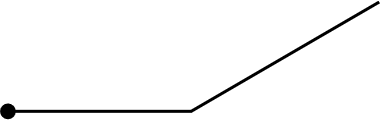 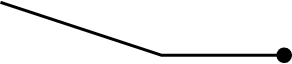 Lorem Ipsum is simply dummy text of the printing and typesetting industry.
Lorem Ipsum is simply dummy text of the printing and typesetting industry.
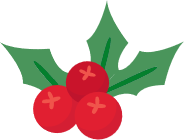 Lorem Ipsum
Lorem Ipsum is simply dummy text of the printing and typesetting industry.
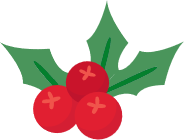 Lorem Ipsum
Lorem Ipsum is simply dummy text of the printing and typesetting industry.
Christmas
Lorem Ipsum is simply dummy text of the printing and typesetting industry. Lorem Ipsum has been the industry's standard dummy text ever since the 1500s,when an unknown printer took a galley of type and scrambled it to make type specimen book.
Party
Section
01
6h 35m
Lorem Ipsum is simply dummy text of the printing and typesetting industry.
60m
Lorem Ipsum is simply dummy text of the printing and typesetting industry.
Christmas
Lorem Ipsum is simply dummy text of the printing and typesetting industry. Lorem Ipsum has been the industry's standard dummy text ever since the 1500s..
Lorem Ipsum
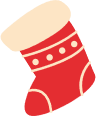 Lorem Ipsum
Lorem Ipsum is simply dummy text of the printing and typesetting industry.
Lorem Ipsum is simply dummy text of the printing and typesetting industry.
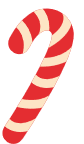 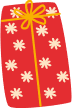 Lorem Ipsum
Lorem Ipsum is simply dummy text of the printing and typesetting industry.
02
01
03
Lorem Ipsum
Lorem Ipsum is simply dummy text of the printing and typesetting industry.
Lorem Ipsum
Lorem Ipsum
Lorem Ipsum is simply dummy text of the printing and typesetting industry.
Lorem Ipsum is simply dummy text of the printing and typesetting industry.
Christmas
Christmas
Step 01
Timeline
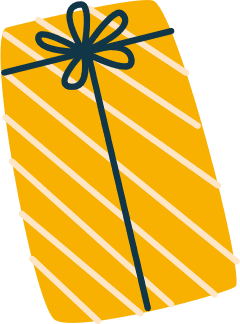 Lorem Ipsum
Lorem Ipsum is simply dummy text of the printing and typesetting industry.
Step 03
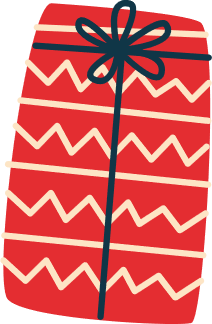 Lorem Ipsum
Lorem Ipsum
Lorem Ipsum is simply dummy text of the printing and typesetting industry.
Lorem Ipsum is simply dummy text of the printing and typesetting industry.
Lorem Ipsum
Lorem Ipsum is simply dummy text of the printing and typesetting industry.
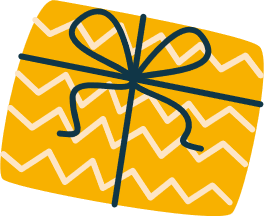 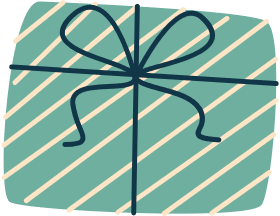 Step 04
Step 02
Merry
Christmas
02
Lorem Ipsum
Lorem Ipsum is simply dummy text of the printing and typesetting industry.
Lorem Ipsum
01
Lorem Ipsum is simply dummy text of the printing and typesetting industry.
Lorem Ipsum
03
Lorem Ipsum is simply dummy text of the printing and typesetting industry.
Christmas
Lorem Ipsum is simply dummy text of the printing and typesetting industry. Lorem Ipsum has been the industry's standard dummy text ever since the 1500s,when an unknown printer took a galley of type and scrambled it to make type specimen book.
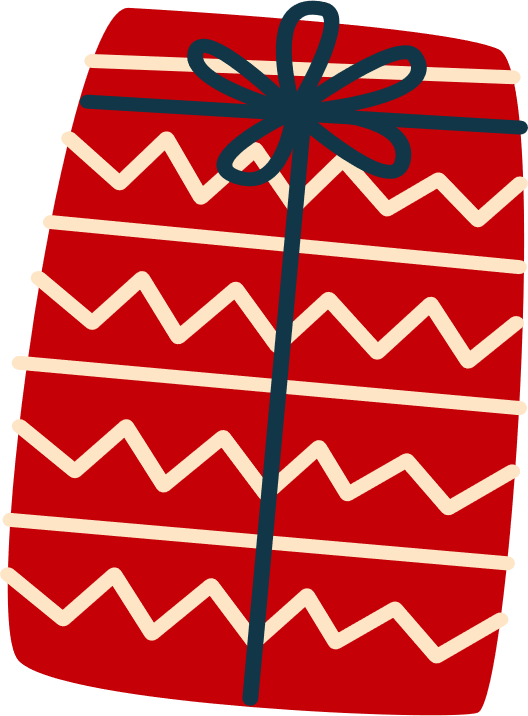 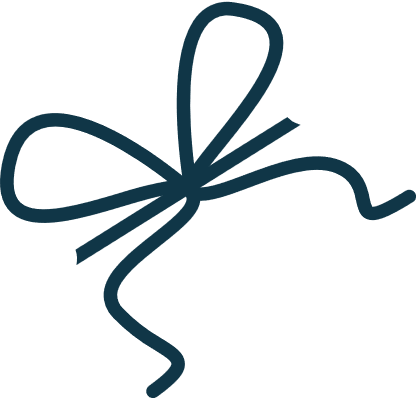 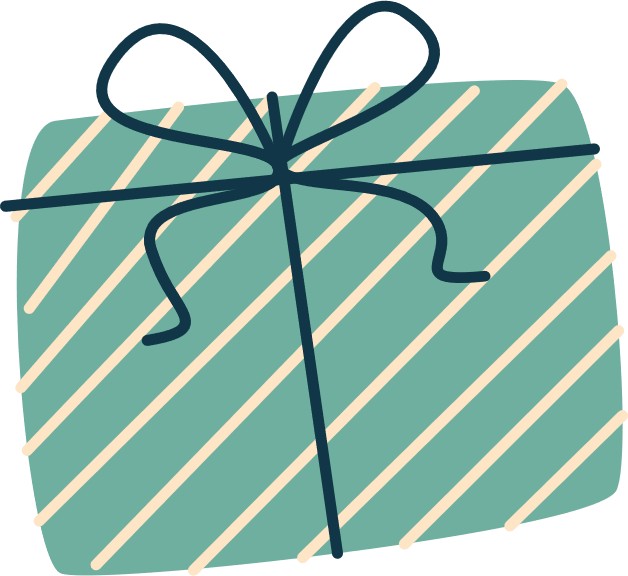 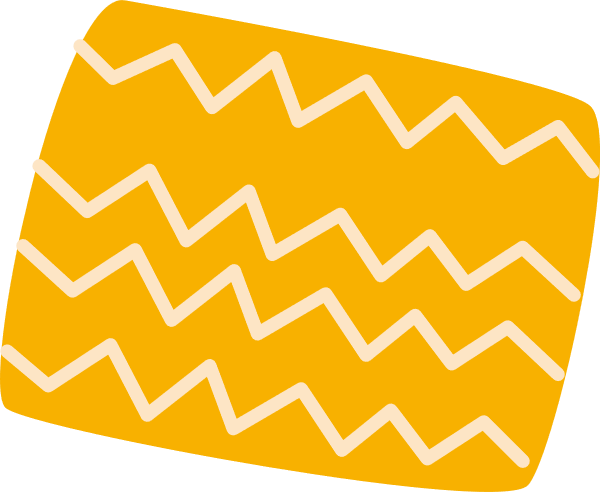 Lorem Ipsum
Lorem Ipsum
Lorem Ipsum
Lorem Ipsum is simply dummy text of the printing and typesetting industry.
Lorem Ipsum is simply dummy text of the printing and typesetting industry.
Lorem Ipsum is simply dummy text of the printing and typesetting industry.
Hello
Christmas
Lorem Ipsum is simply dummy text of the printing and typesetting industry.
Merry Christmas
Lorem Ipsum is simply dummy text of the printing and typesetting industry. Lorem Ipsum has been the industry's standard dummy text ever since the 1500s,when an unknown printer took a galley of type and scrambled it to make type specimen book.
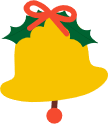 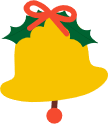 Lorem Ipsum
Lorem Ipsum
Lorem Ipsum is simply dummy text of the printing and typesetting industry.
Lorem Ipsum is simply dummy text of the printing and typesetting industry.
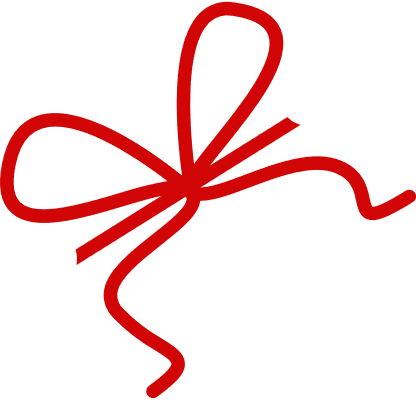 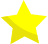 Christmas ‘s day
Lorem Ipsum is simply dummy text of the printing and typesetting industry. Lorem Ipsum has been the industry's standard dummy text ever since the 1500s,when an unknown printer took a galley of type and scrambled it to make type specimen book.
Hello
20,457,695$
Christmas
Lorem Ipsum is simply dummy text of the printing and typesetting industry.
56,867,346
Lorem Ipsum is simply dummy text of the printing and typesetting industry.
Lorem Ipsum is simply dummy text of the printing and typesetting industry. Lorem Ipsum has been the industry's standard dummy text ever since the 1500s,when an unknown printer took a galley of type and scrambled it to make type specimen book.
Hello
Christmas
Lorem Ipsum is simply dummy text of the printing and typesetting industry. Lorem Ipsum has been the industry's standard dummy text ever since the 1500s,when an unknown printer took a galley of type and scrambled it to make type specimen book.
Christmas  day
Lorem Ipsum
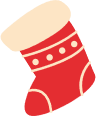 Lorem Ipsum is simply dummy text of the printing and typesetting industry. Lorem Ipsum has been the industry's standard dummy text ever since the 1500s
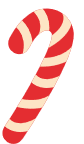 Lorem Ipsum
Lorem Ipsum is simply dummy text of the printing and typesetting industry. Lorem Ipsum has been the industry's standard dummy text ever since the 1500s
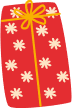 Lorem Ipsum
Lorem Ipsum is simply dummy text of the printing and typesetting industry. Lorem Ipsum has been the industry's standard dummy text ever since the 1500s
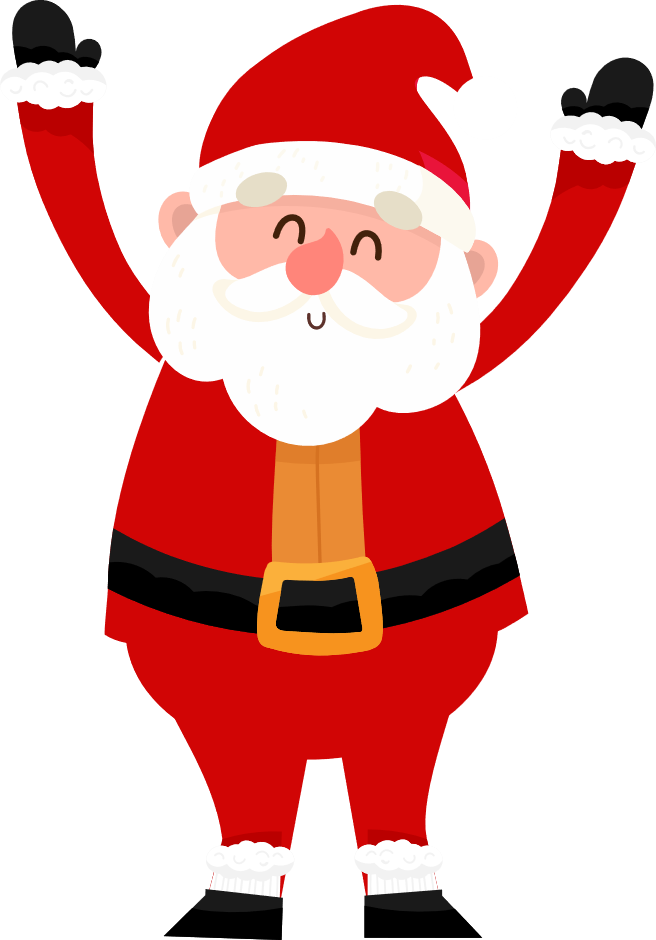 Hello
Christmas
Lorem Ipsum
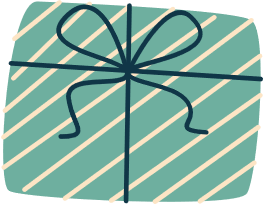 Lorem Ipsum is simply dummy text of the printing and typesetting industry
Lorem Ipsum
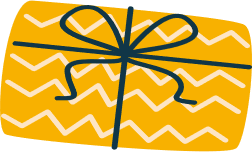 Lorem Ipsum is simply dummy text of the printing and typesetting industry
Lorem Ipsum
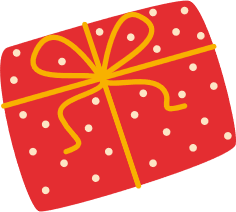 Lorem Ipsum is simply dummy text of the printing and typesetting industry
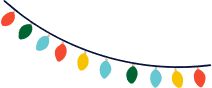 Hello
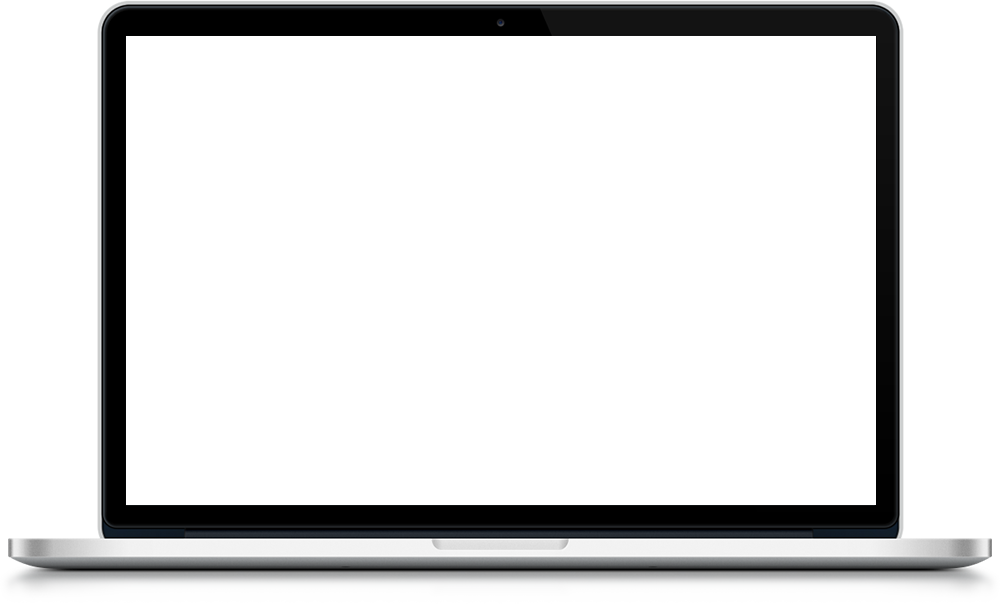 Christmas
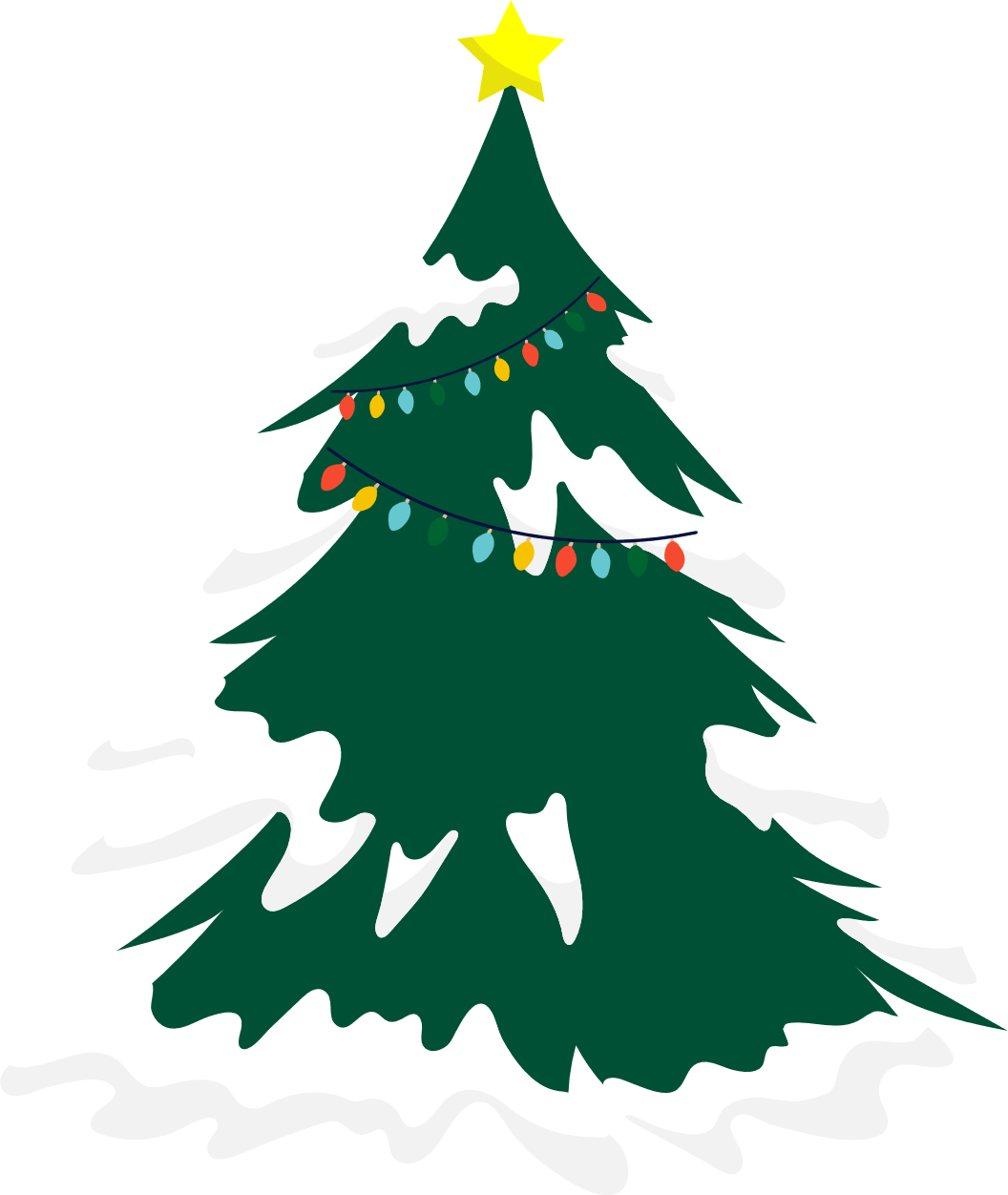 Lorem Ipsum is simply dummy text of the printing and typesetting industry. Lorem Ipsum has been the industry's standard dummy text ever since the 1500s,when an unknown printer took a galley of type and scrambled it to make type specimen book.
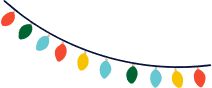 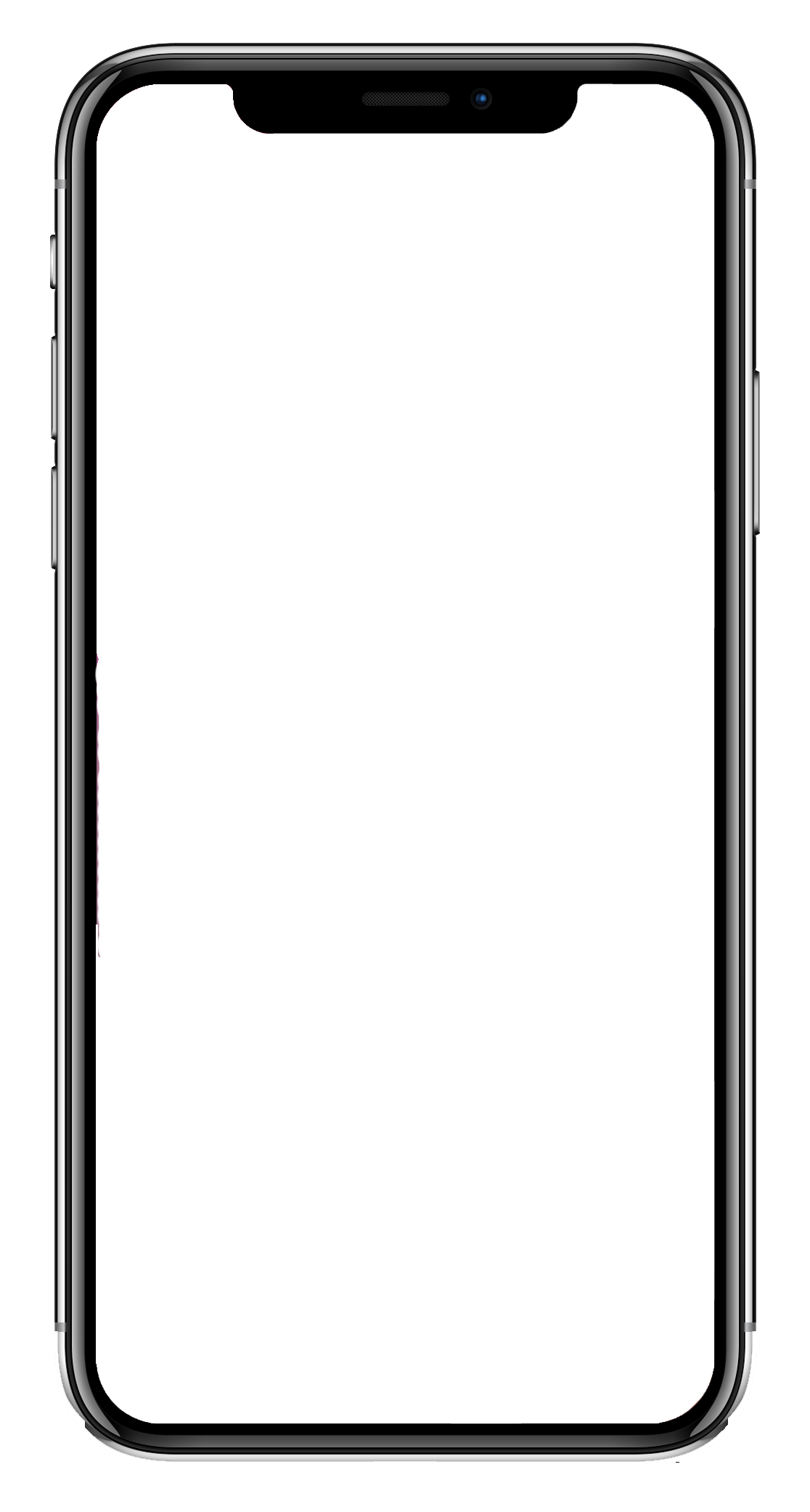 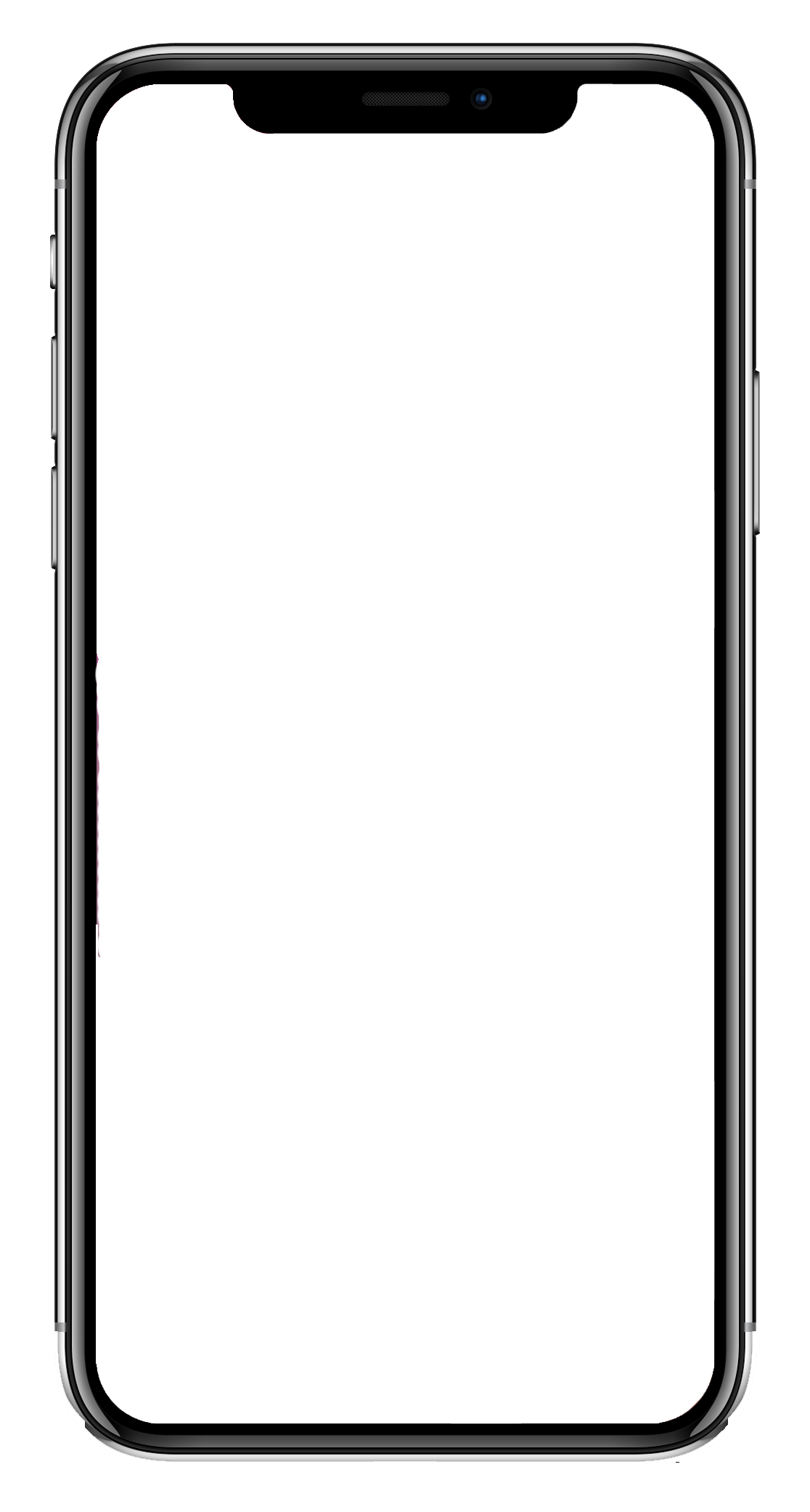 Hello
Christmas
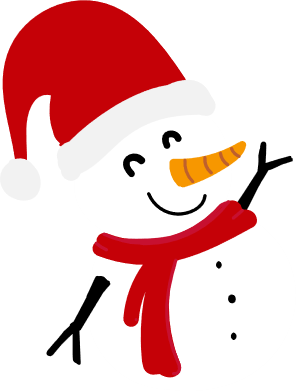 Lorem Ipsum is simply dummy text of the printing and typesetting industry. Lorem Ipsum has been the industry's standard dummy text ever since the 1500s,when an unknown printer took a galley of type and scrambled it to make type specimen book.
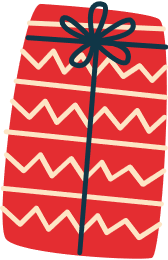 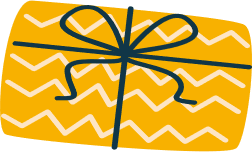 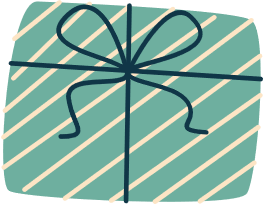 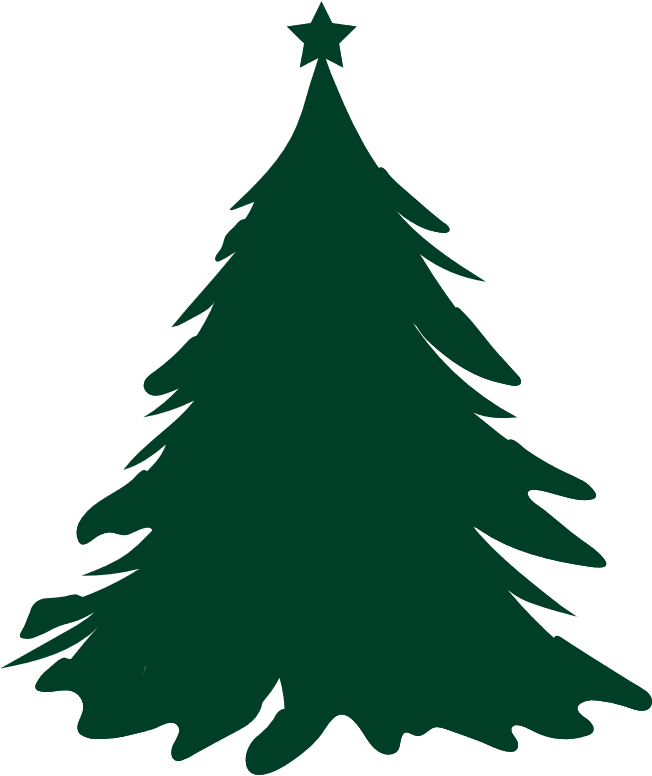 Thank you
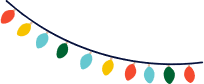 Resources
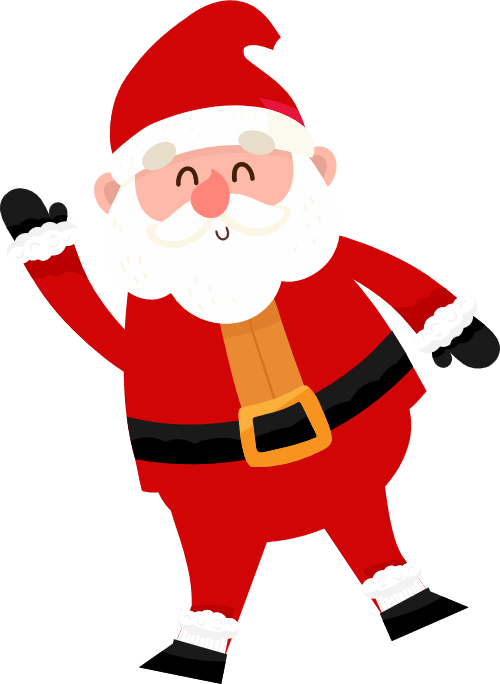 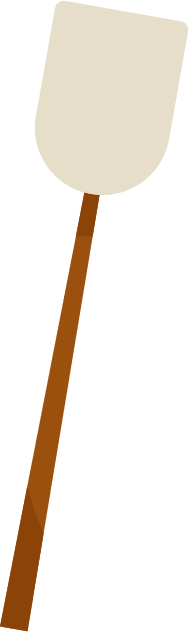 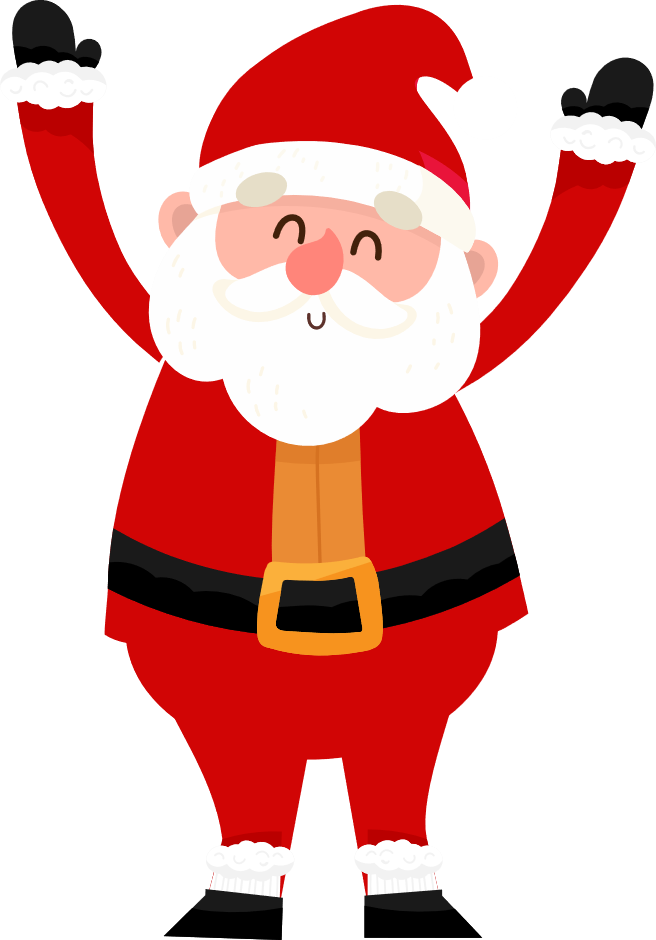 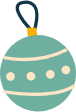 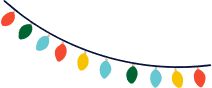 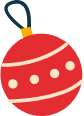 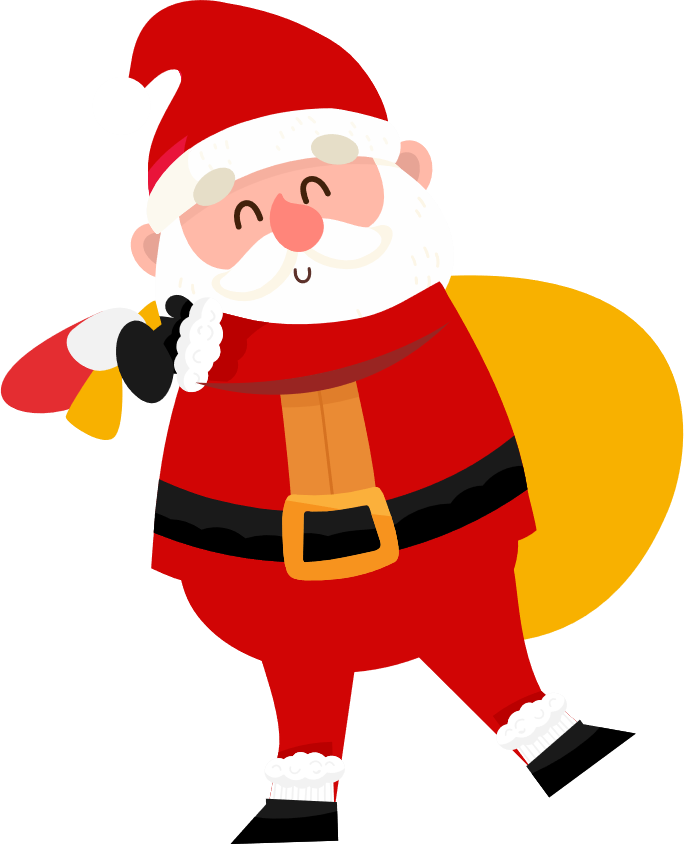 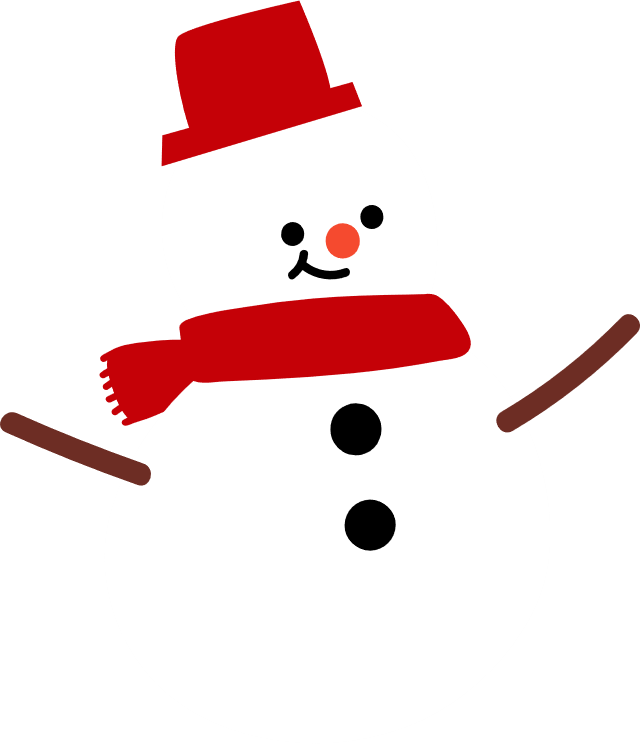 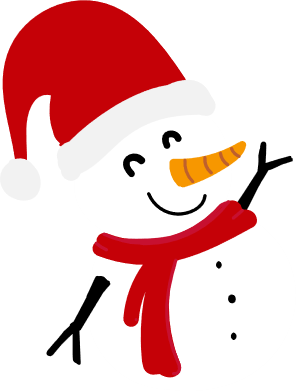 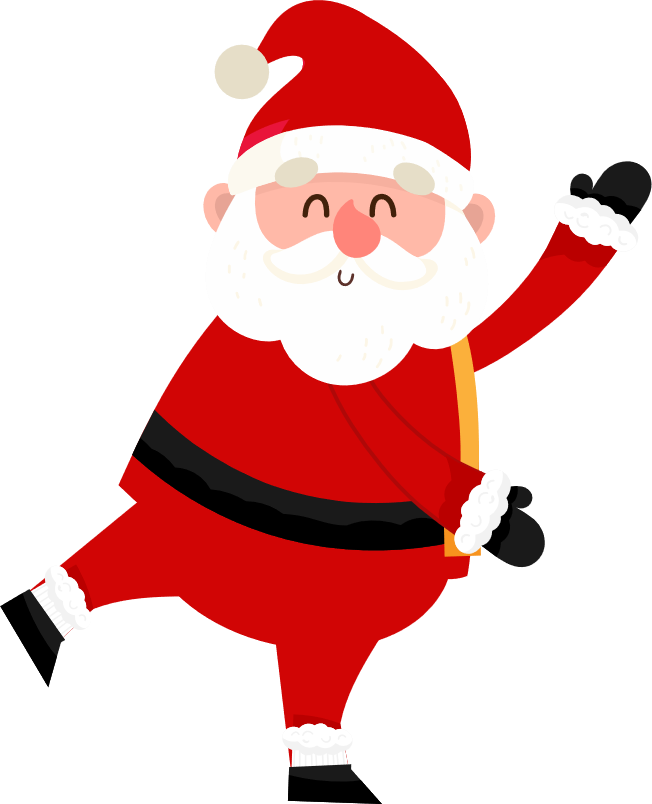 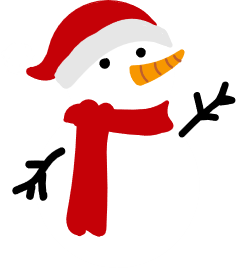 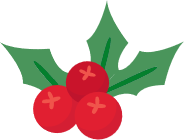 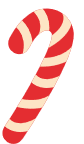 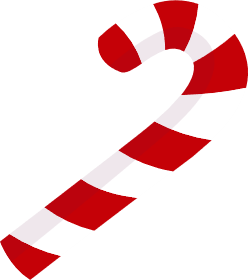 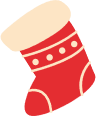 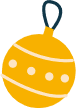 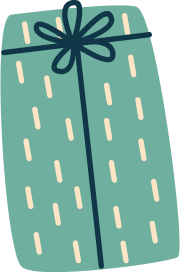 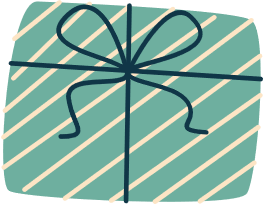 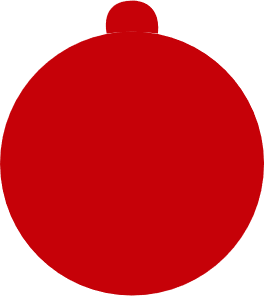 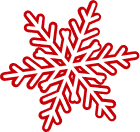 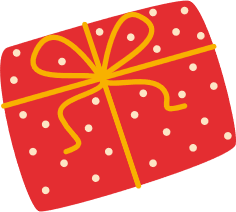 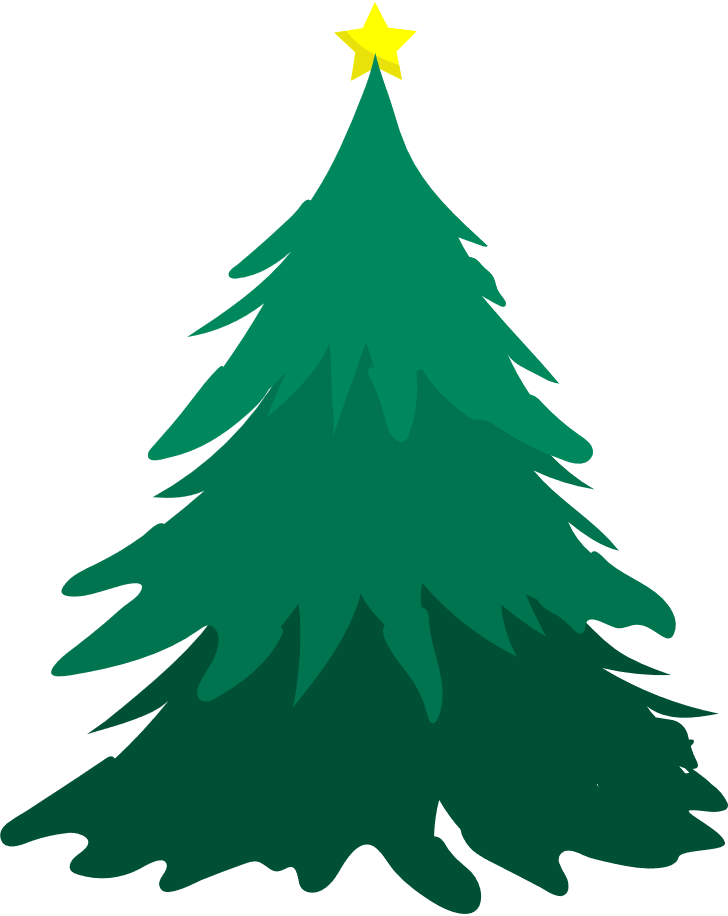 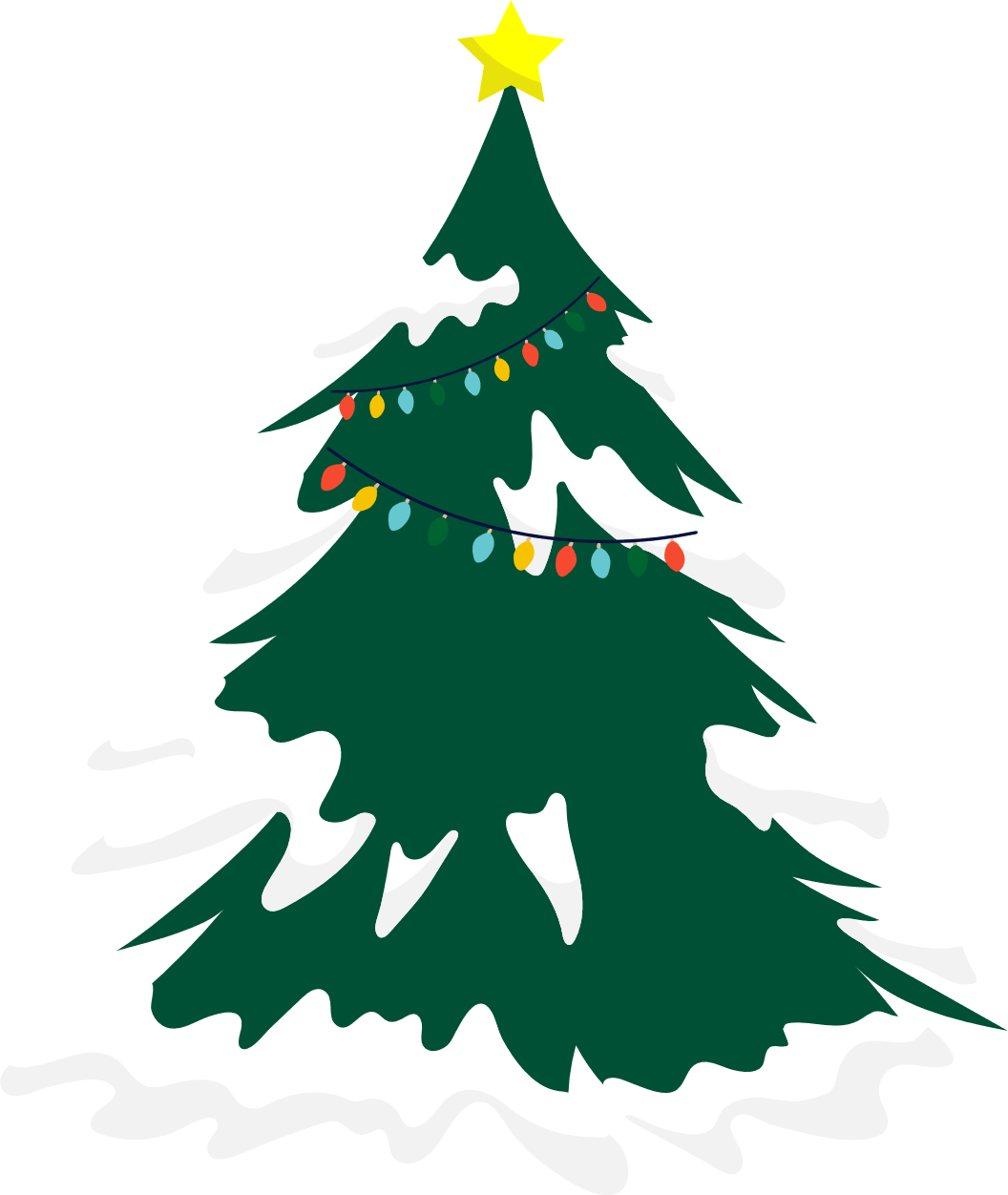 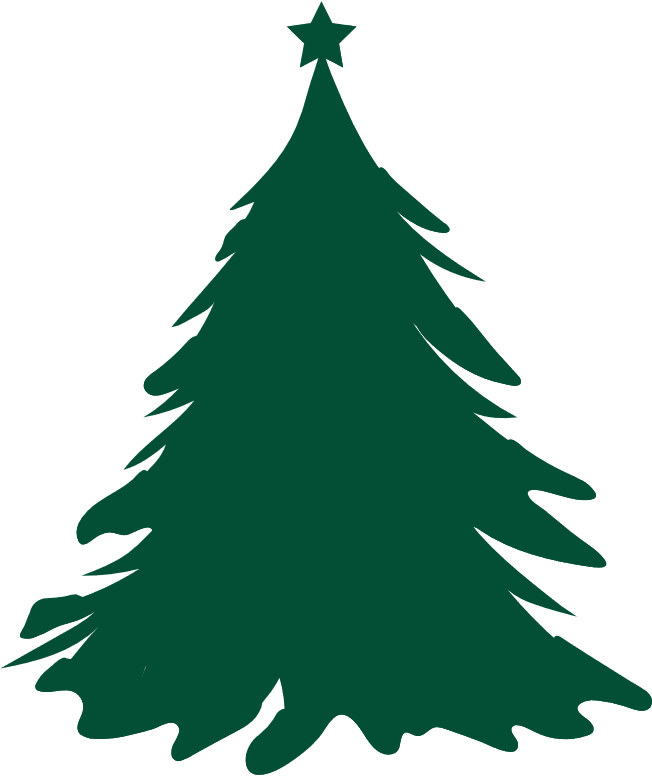 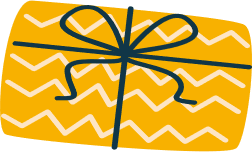 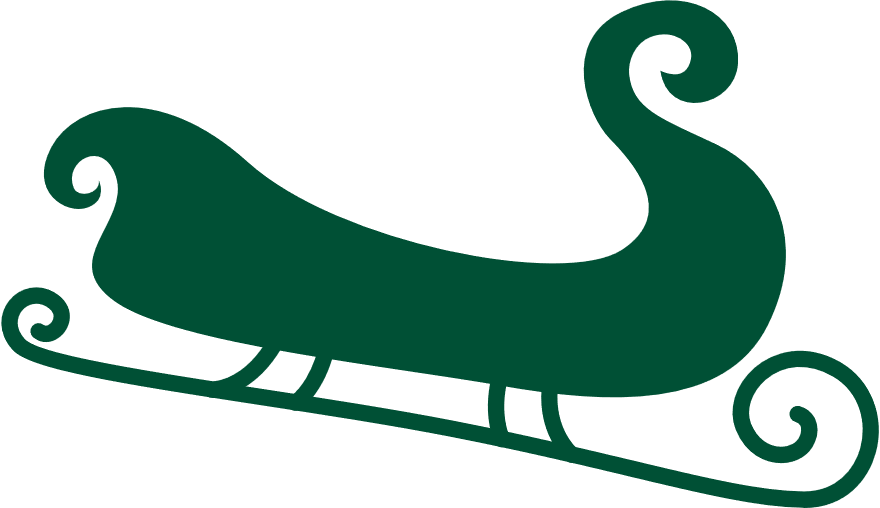 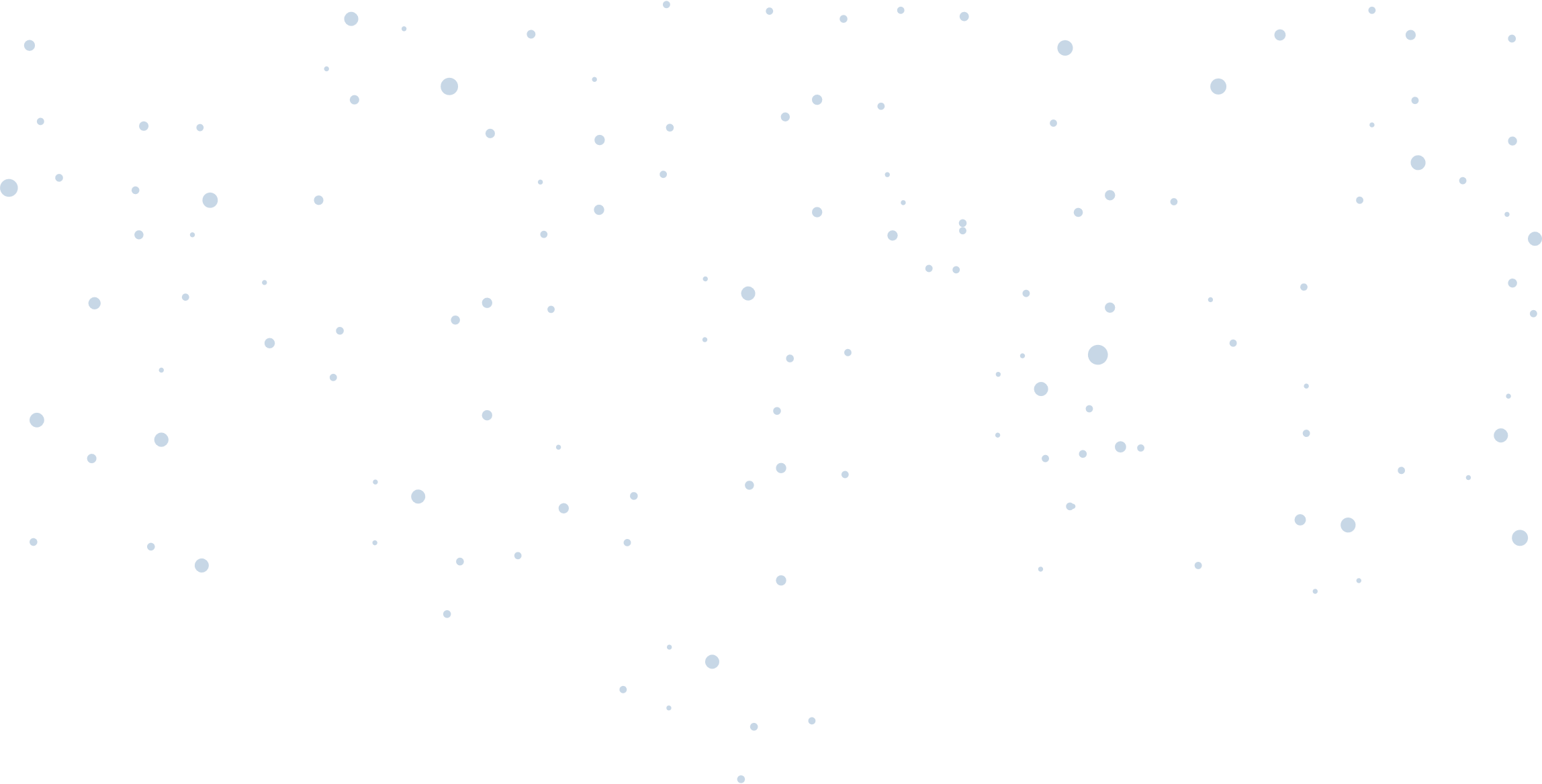 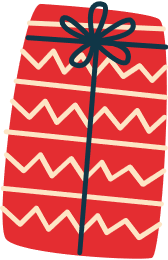 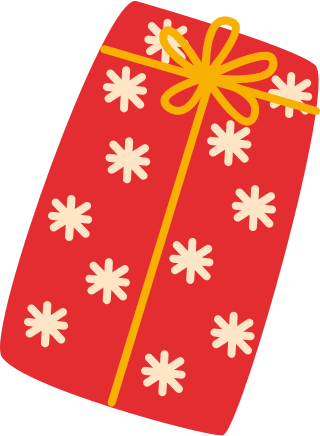 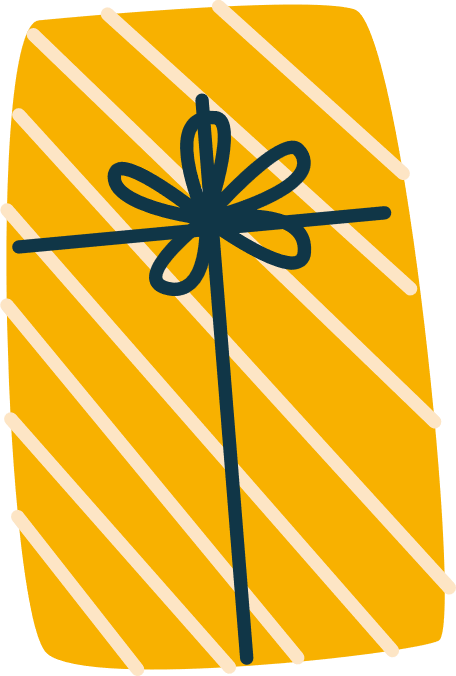 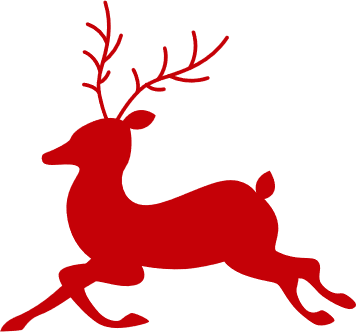 Credit
Thank you for using our template.
Don’t forget to thanks to :

Presentation Template by www.PowerPointHub.com
Photo by www.pexel.com
Illustrator by https://undraw.co/
Social Media Icon by https://www.iconfinder.com/
Icons by www.PowerPointHub.com
Illustrations
Editable Maps
Editable Maps
INDONESIA
PERU
PHILIPPINES
USA
ECUADOR
MALAYSIA
MEXICO
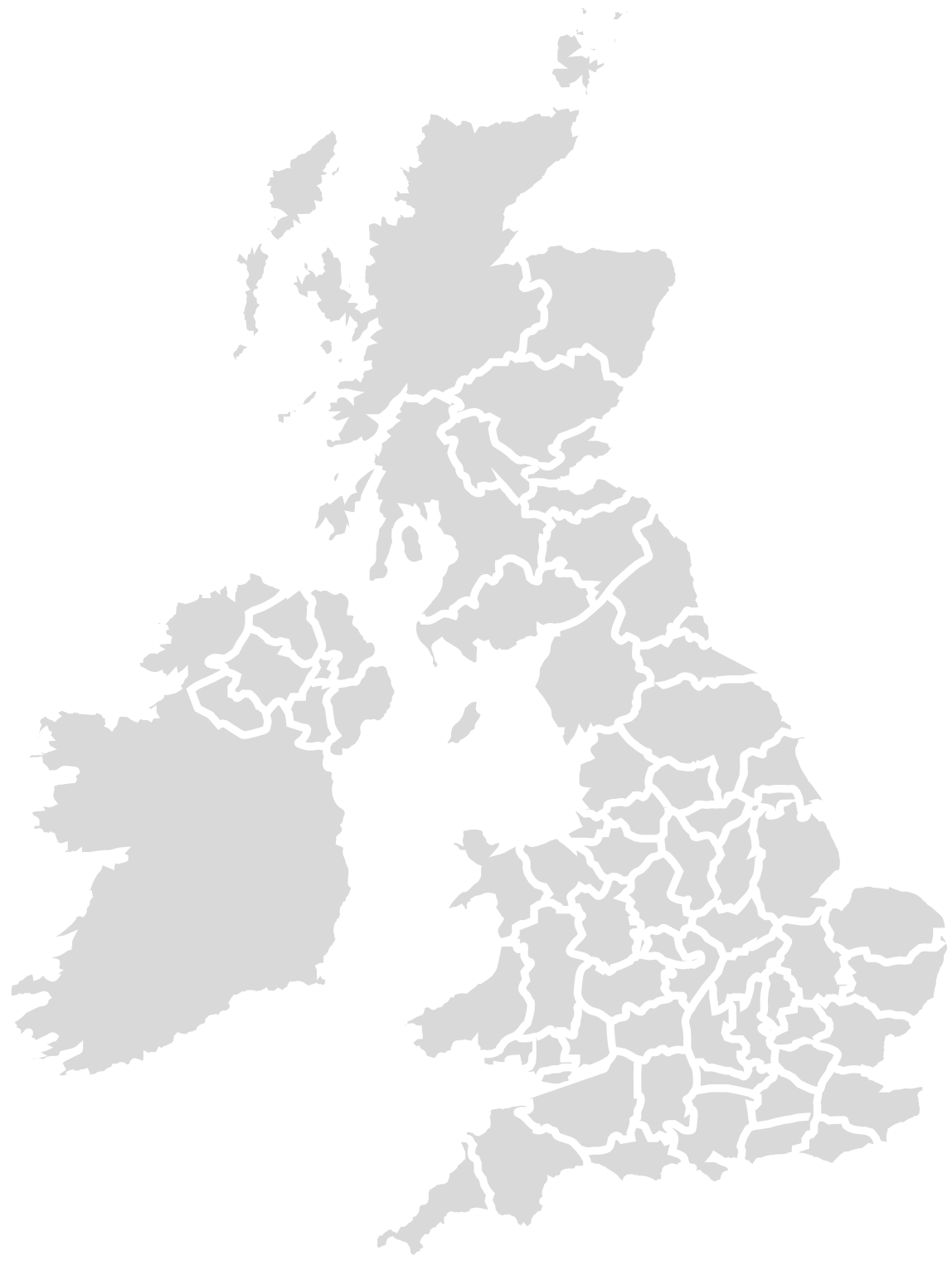 SPAIN
AUSTRALIA
AUSTRIA
UNITED KINGDOM
Diagram Infographics
Diagram Infographics
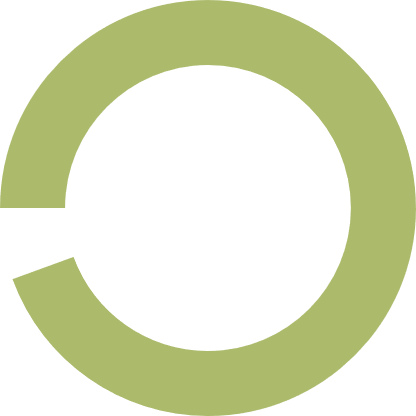 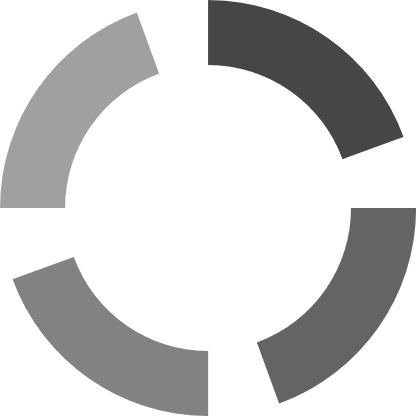 Fruit icons
Fruit icons2
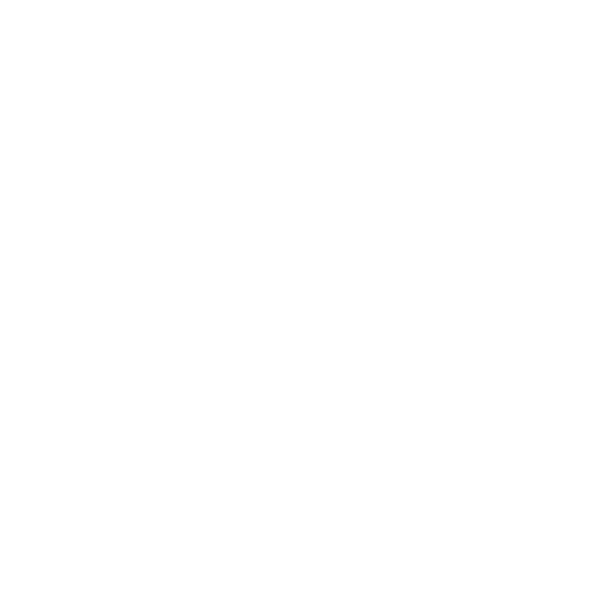 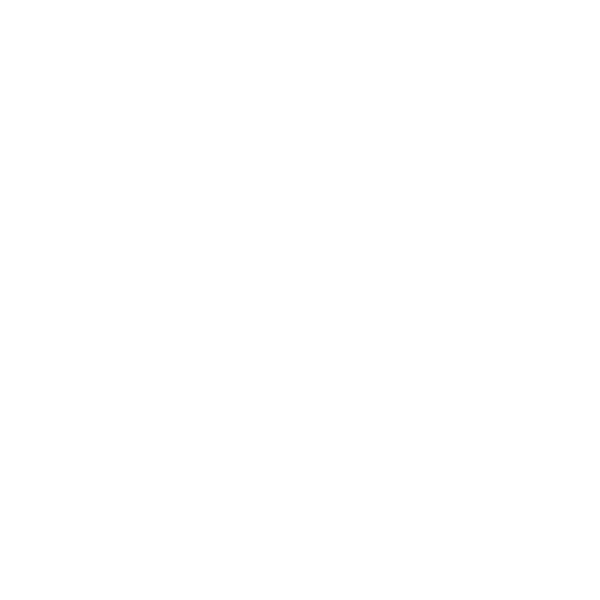 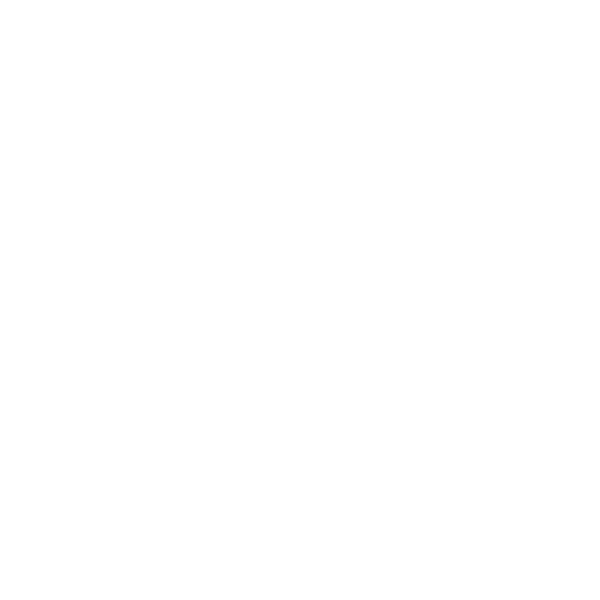 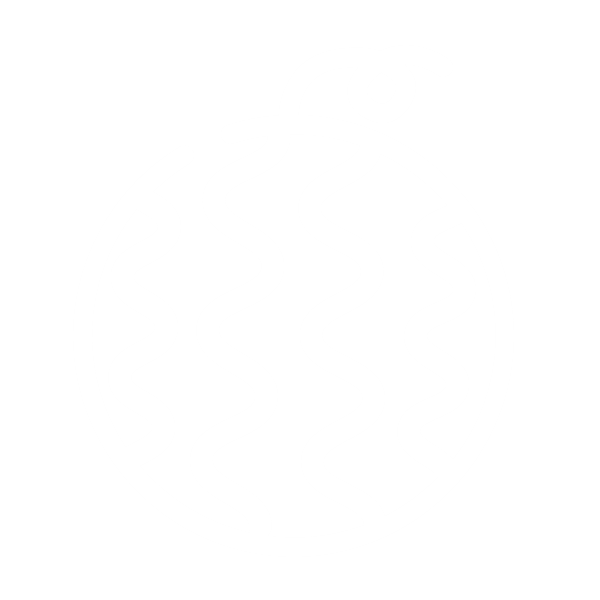 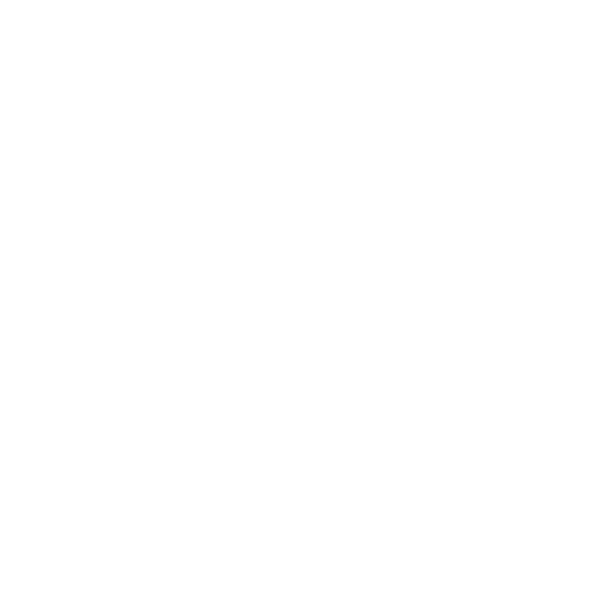 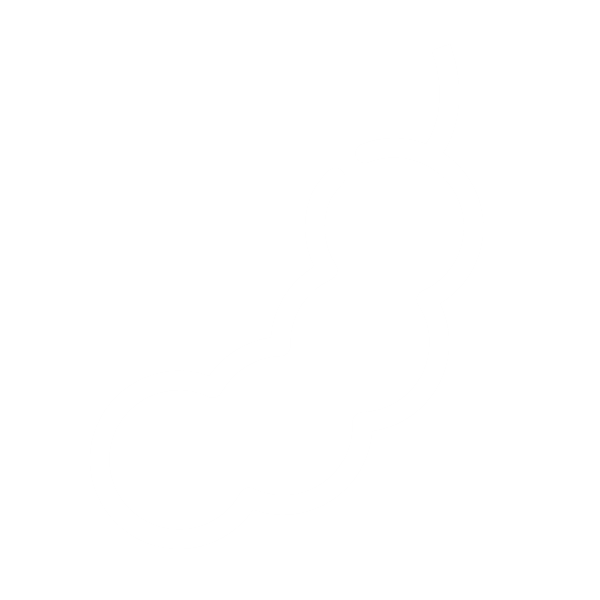 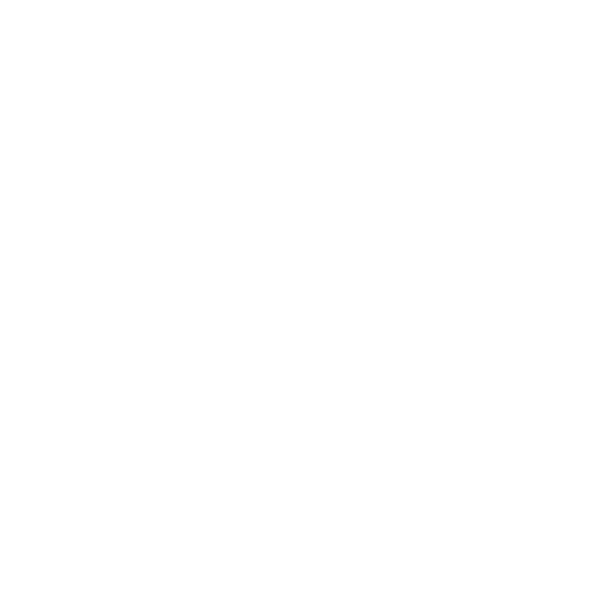 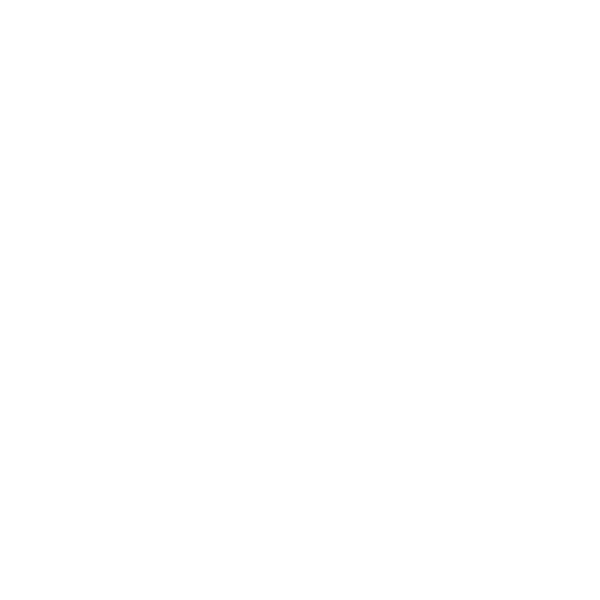 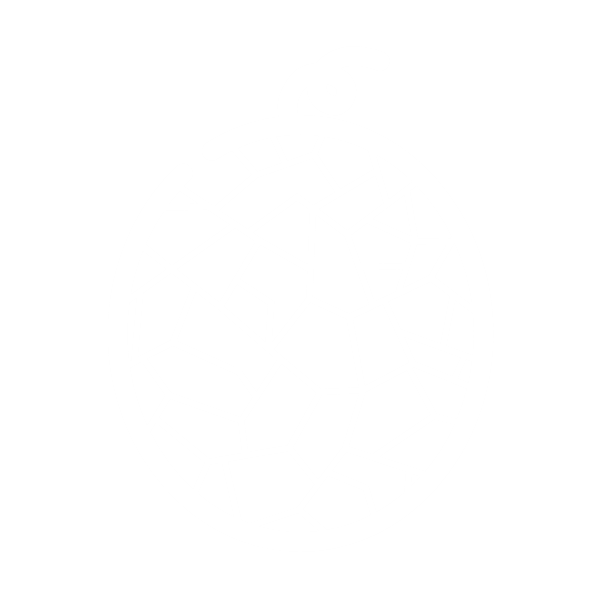 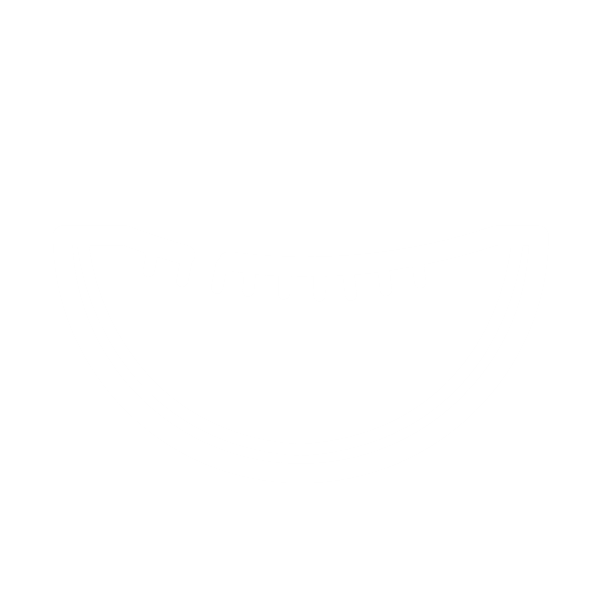 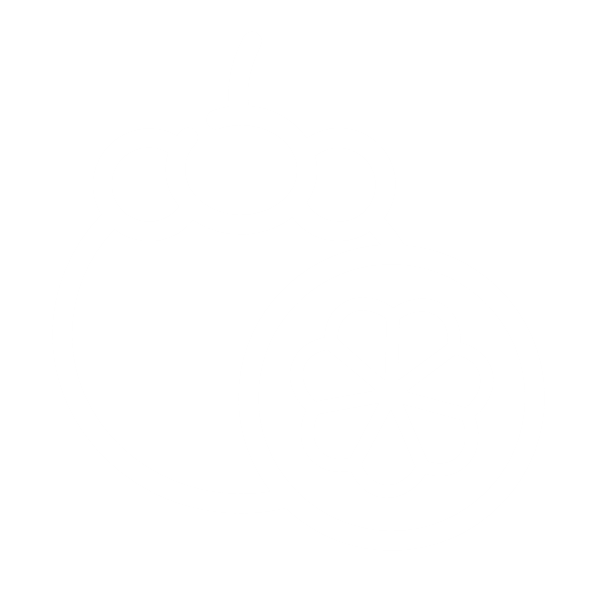 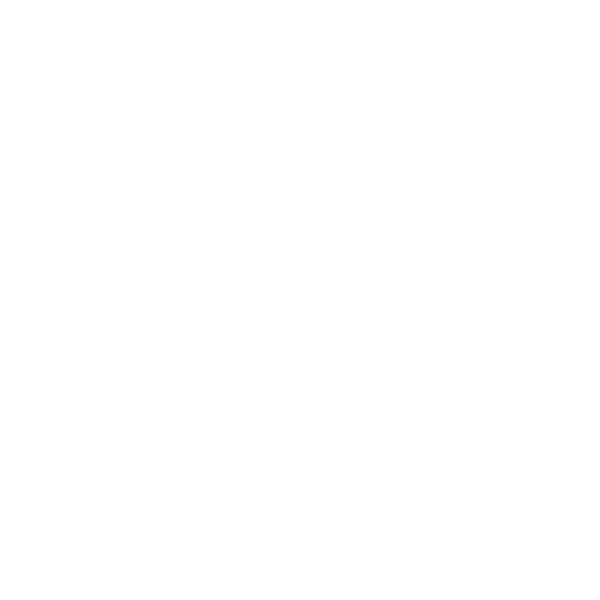 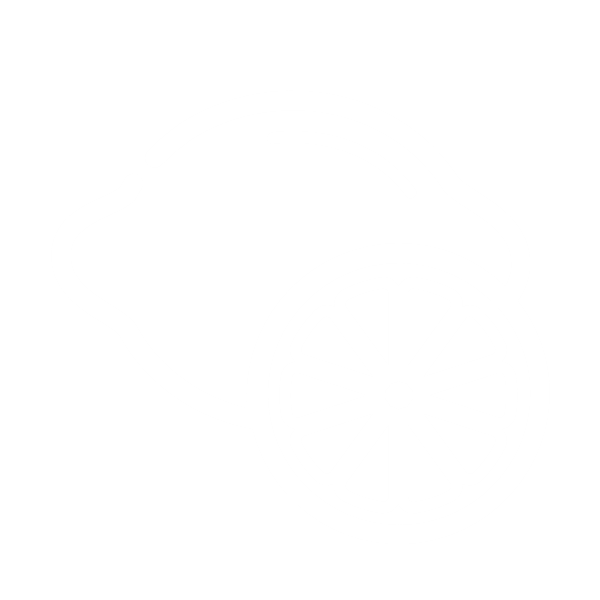 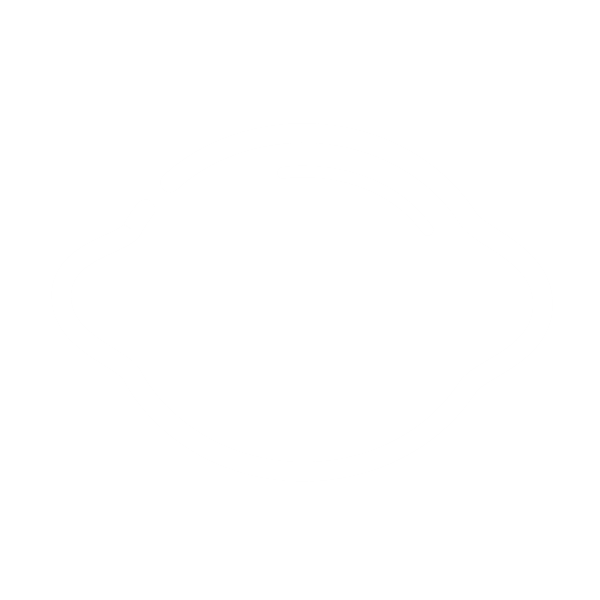 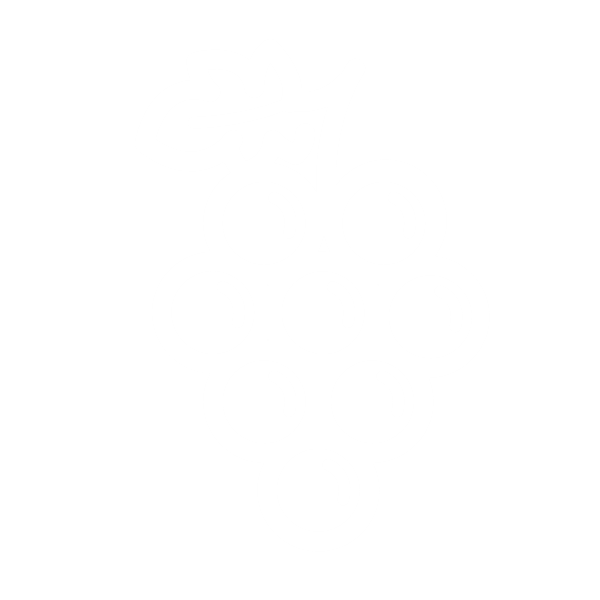 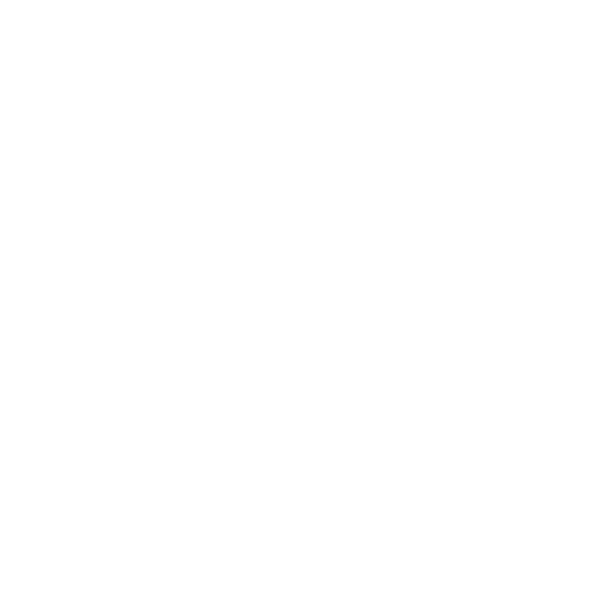 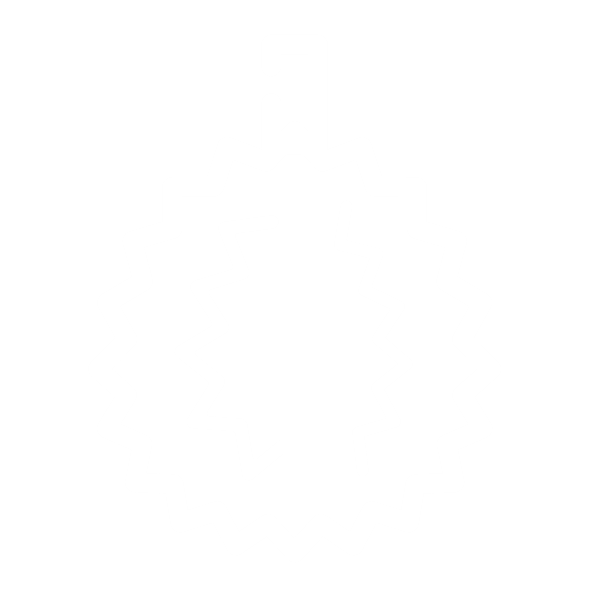 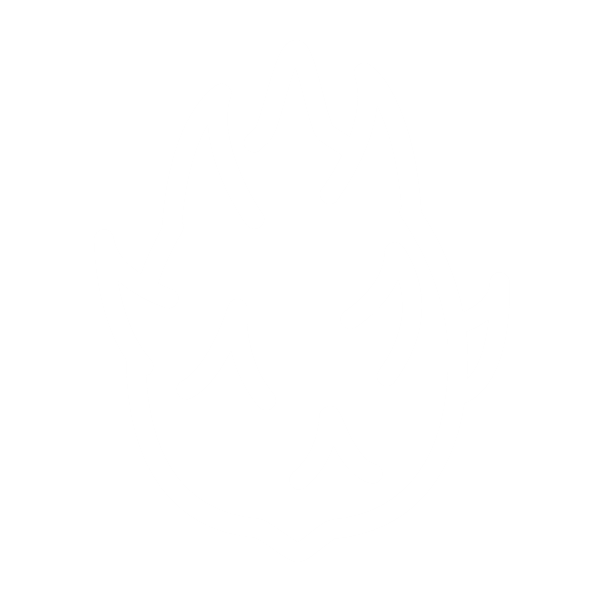 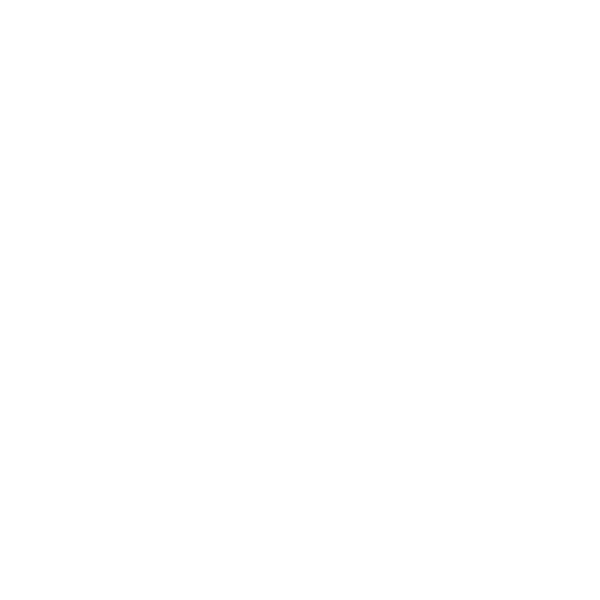 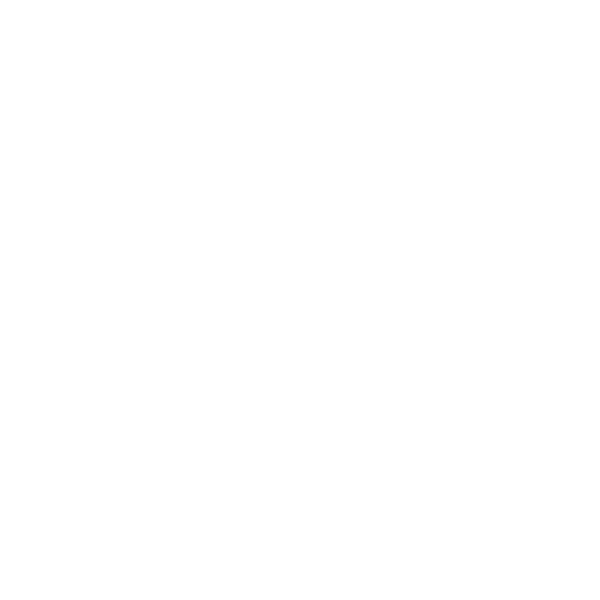 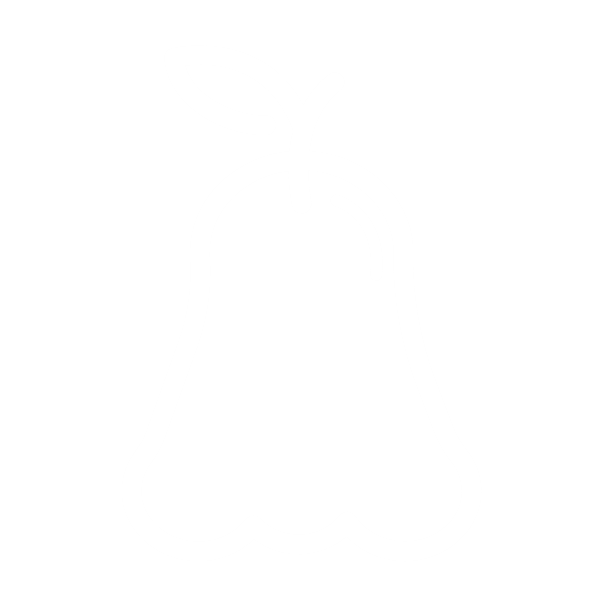 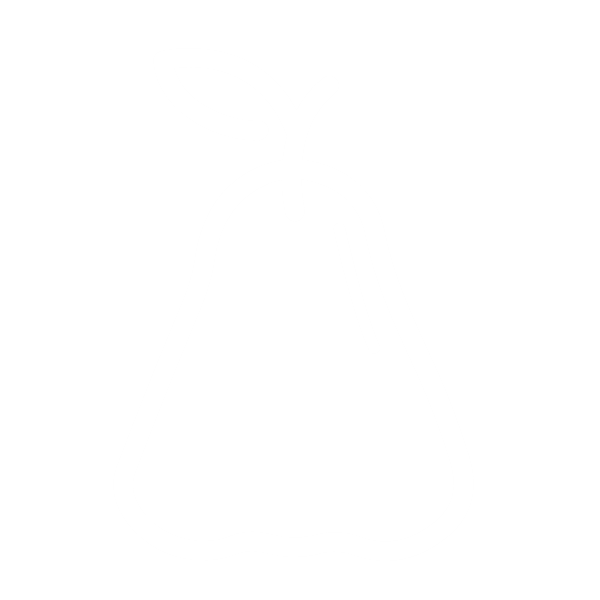 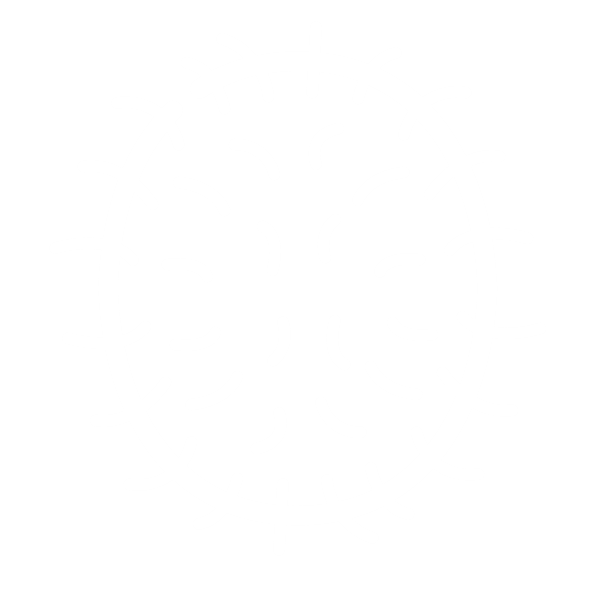 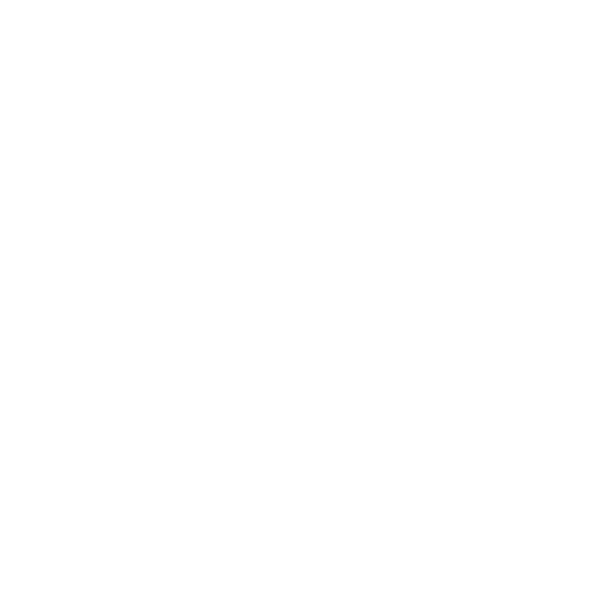 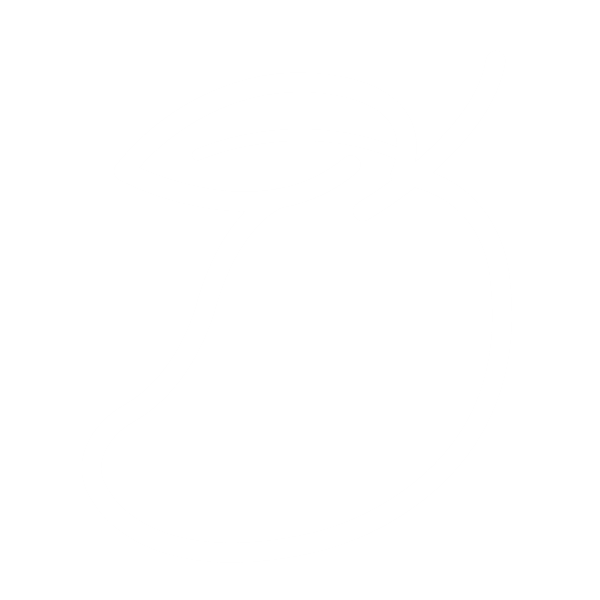 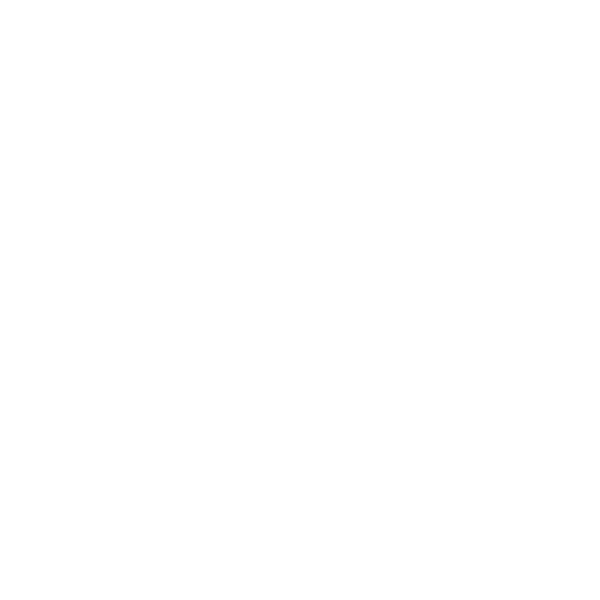 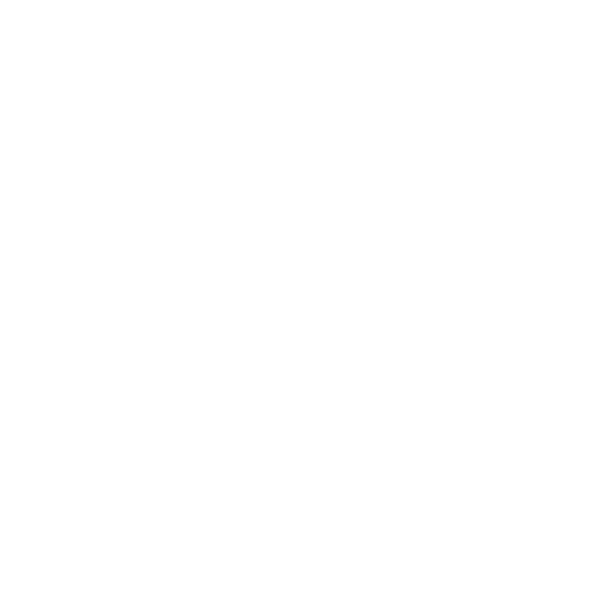 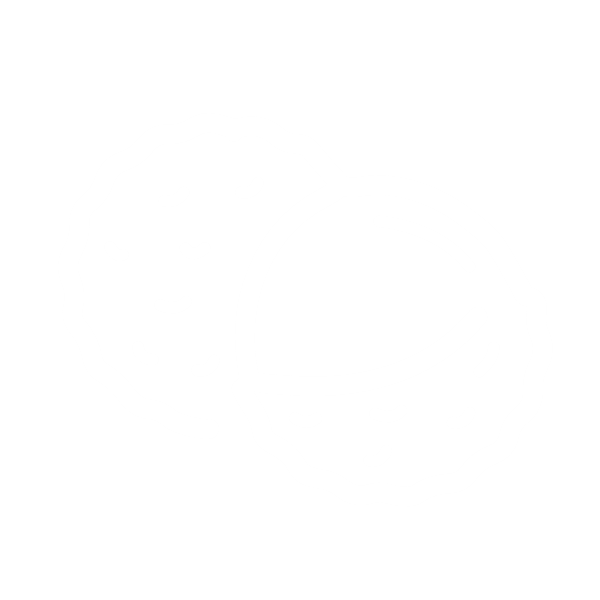 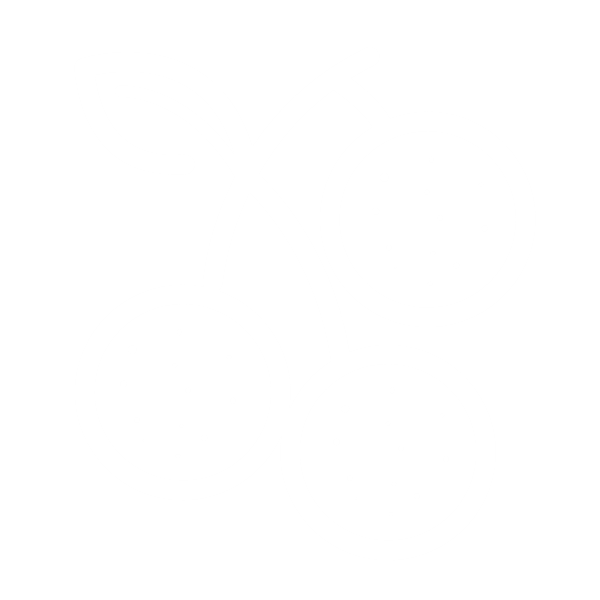 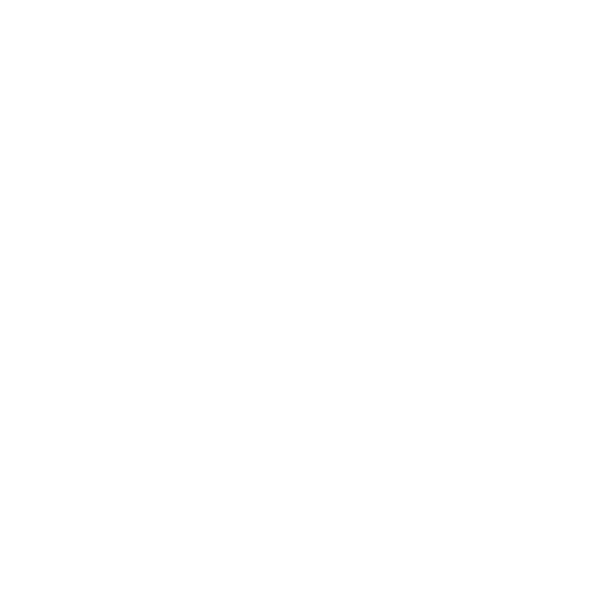 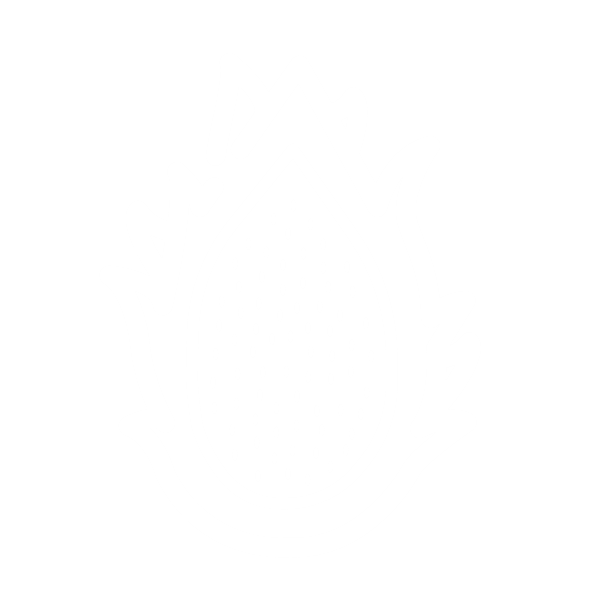 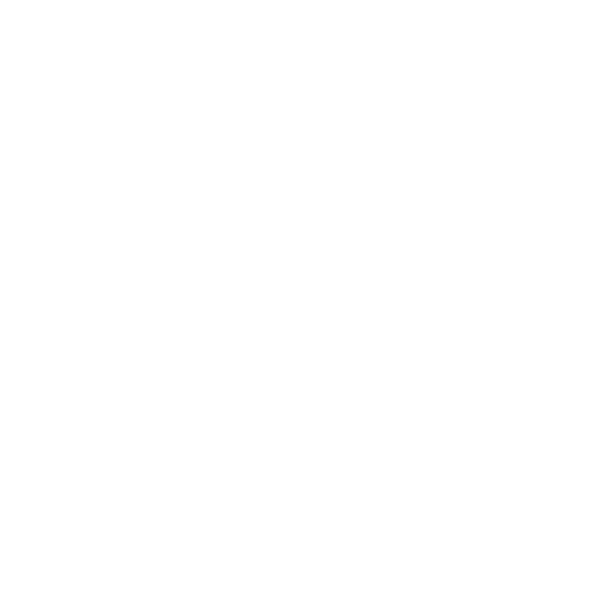 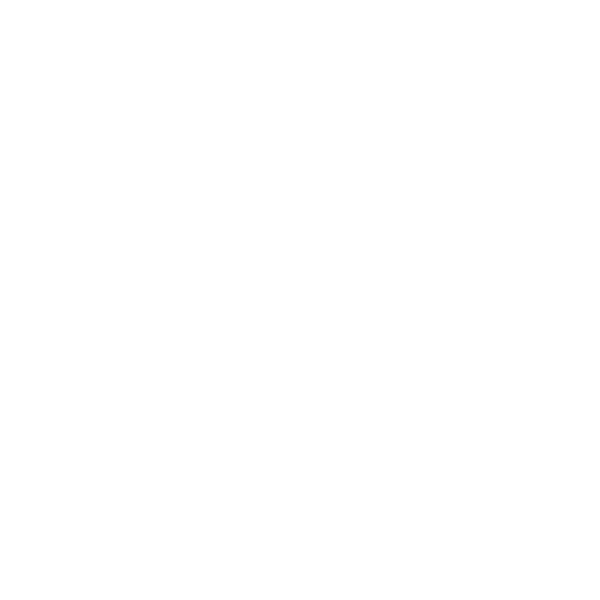 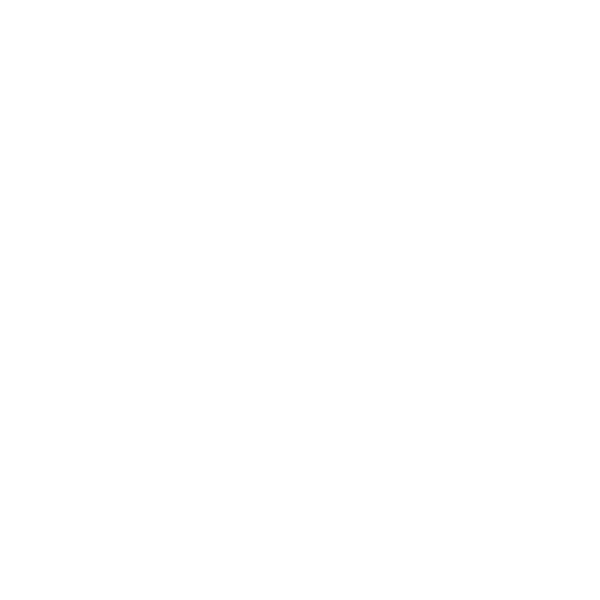 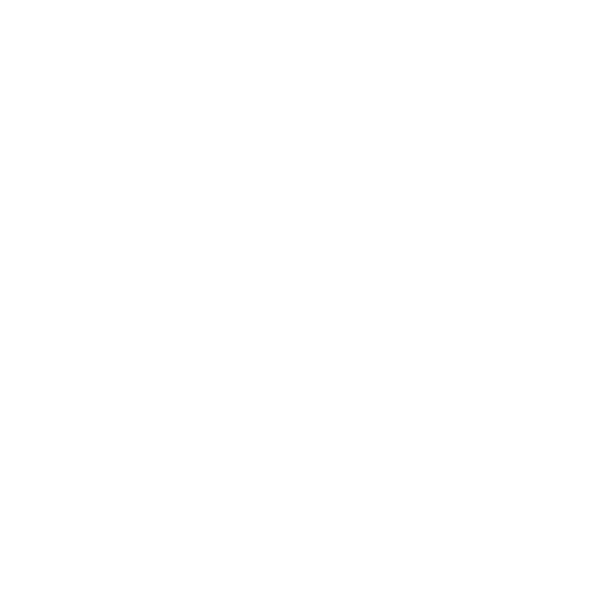 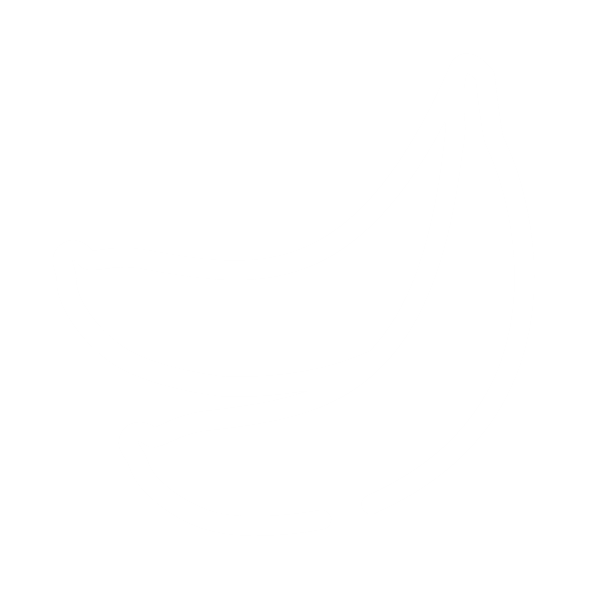 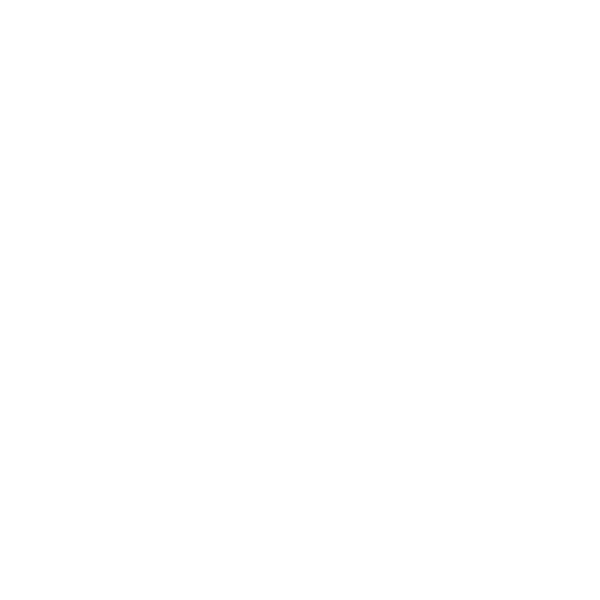 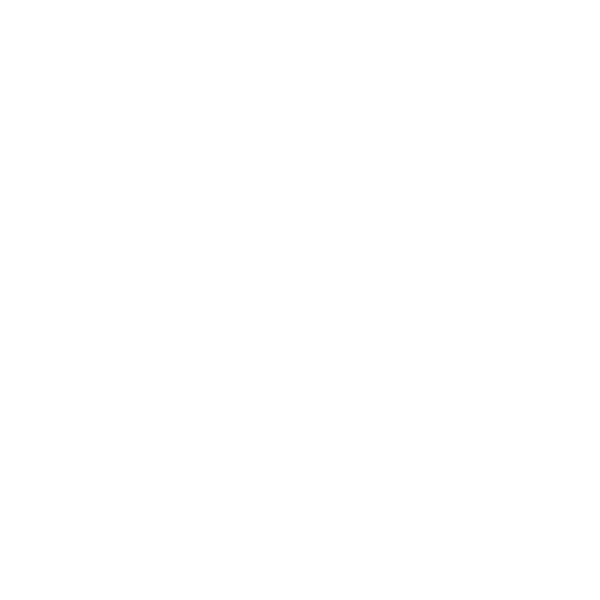 Icons by www.PowerPointHub.com
Business
School icons
Icons by www.PowerPointHub.com
Sport Icons
Medical icons
Icons by www.PowerPointHub.com
Travel Icons
Christmas Icon
Icons by www.PowerPointHub.com
Food Icons
Icons by www.PowerPointHub.com